Recapitulare
Amenajarea unei localități: clădiri, rețele de utilități, transporturi
Locuința: tipuri, amenajare, decorare
Școala: scheme funcționale, amenajare, decorare
Planul locuinței, al clasei, al școlii
Machete pentru casă, școală, cartier
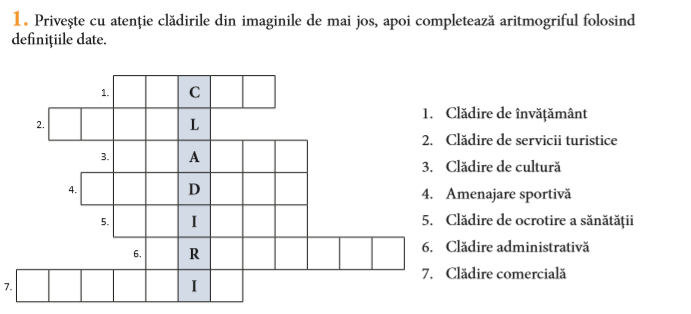 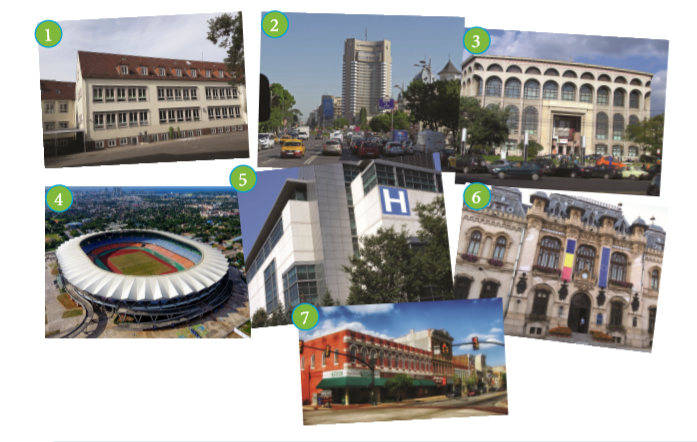 Alcatuirea constructiva a unei cladiri
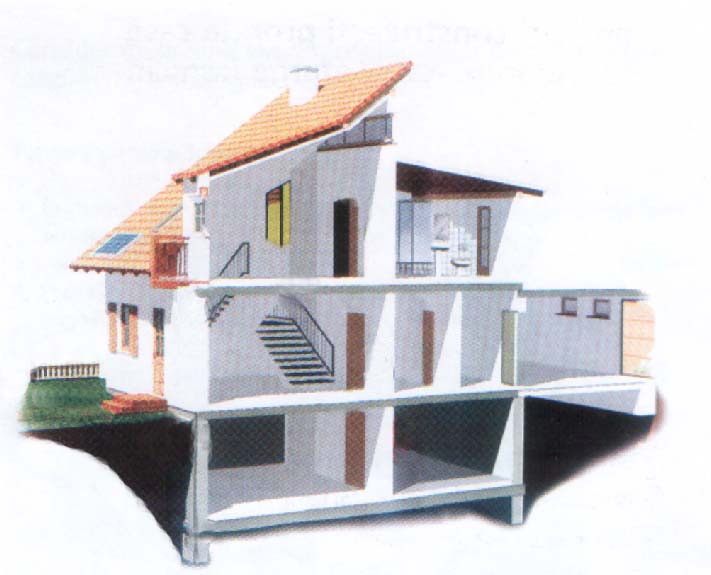 Pereti de rezistenta
Elevatia cladirii
Stalpi
Plansee
Elemente de inchidere si compartimentare
verticale
orizontale
inclinate
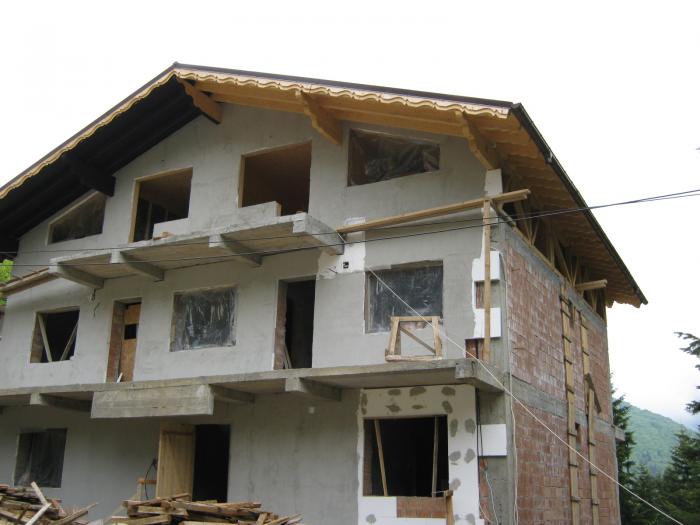 Elemente de finisaj
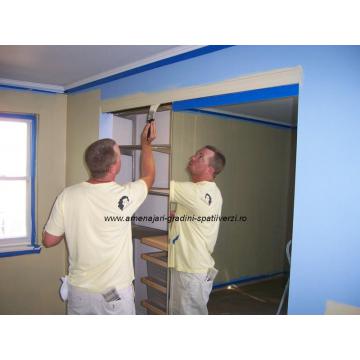 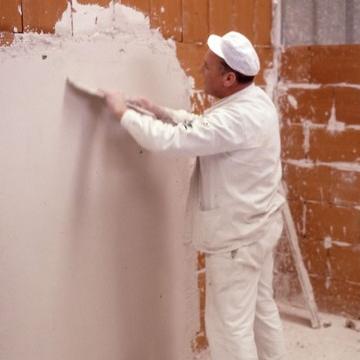 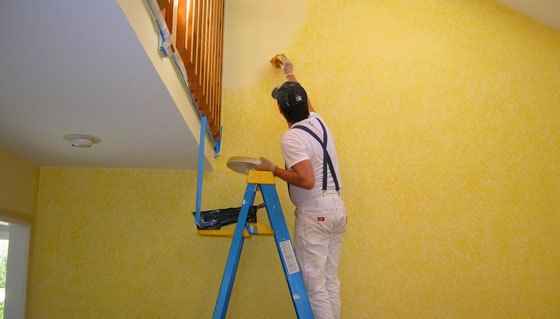 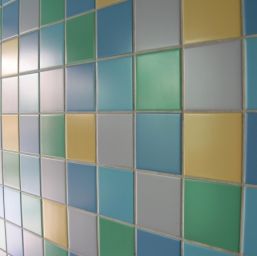 Elemente de izolare si etanșare
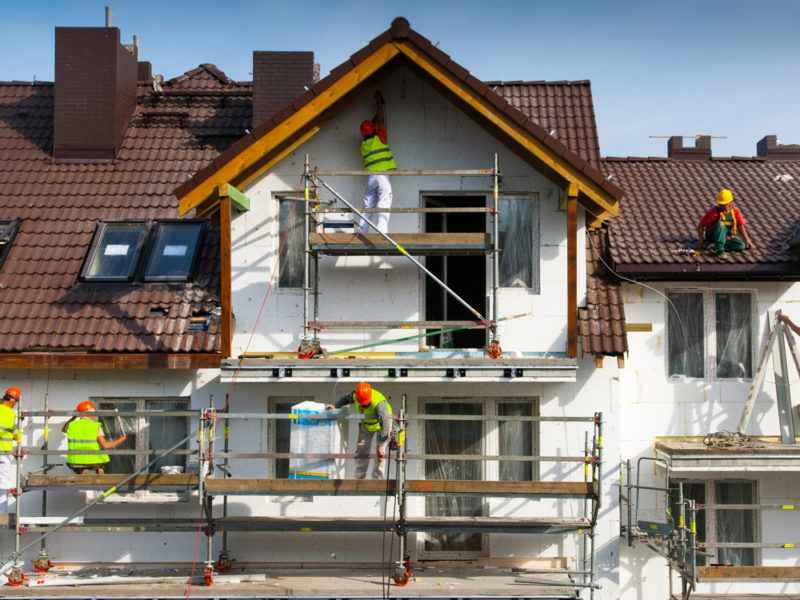 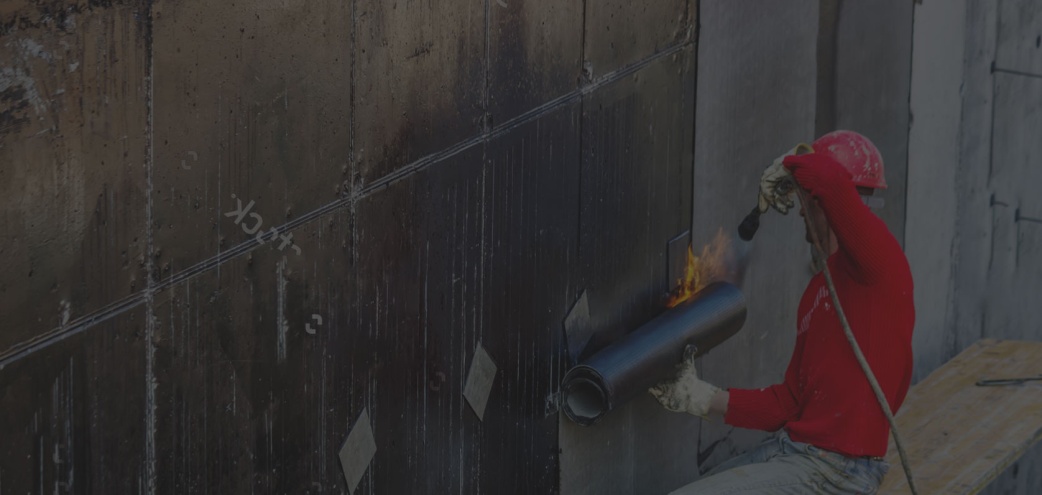 Elemente de instalații
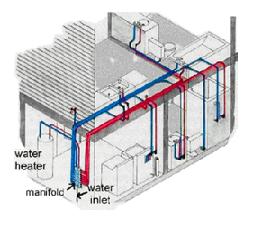 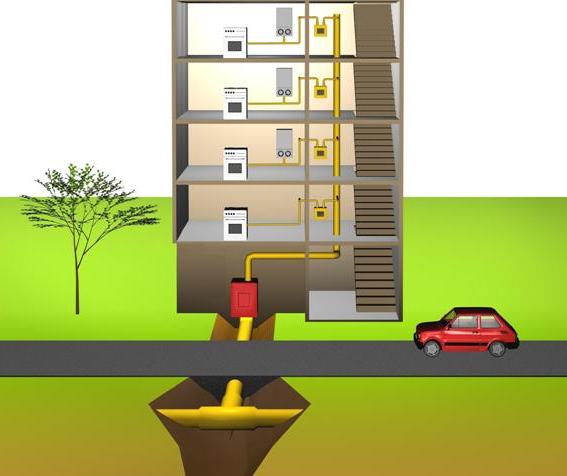 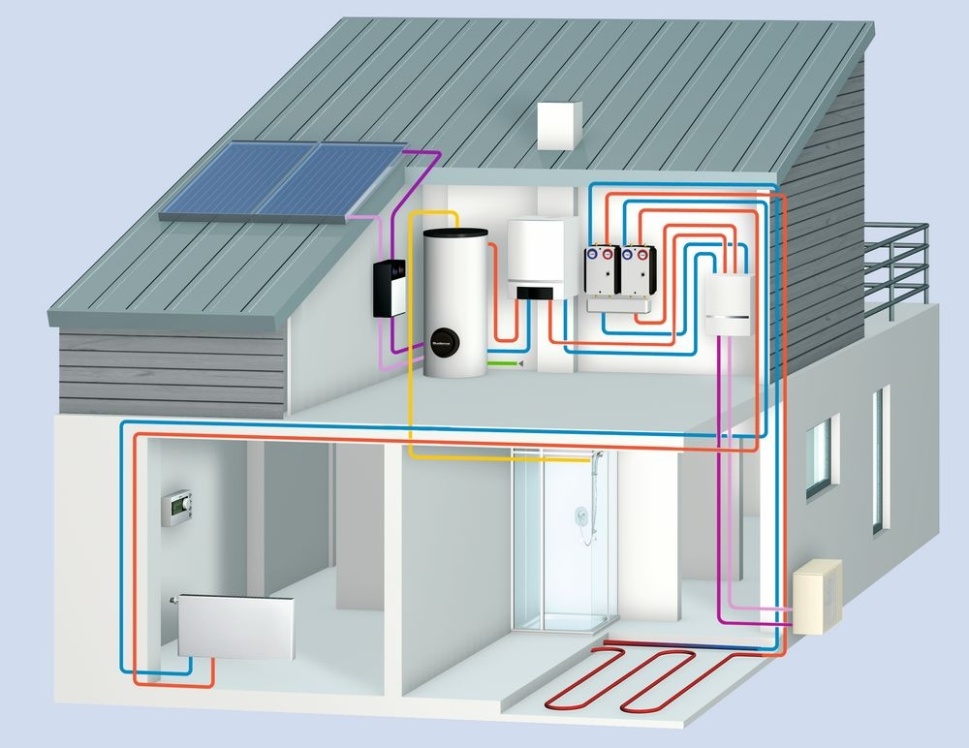 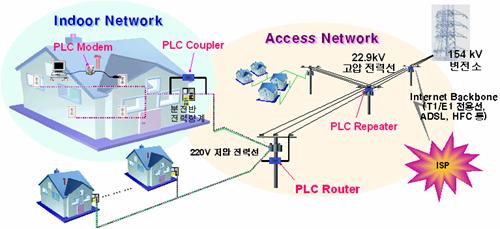 Reteaua de apa
2
5
4
3
1
2
6
S
Schema de alimentare cu apa a unei localitati
Instalatia de alimentare cu apa si de canalizare
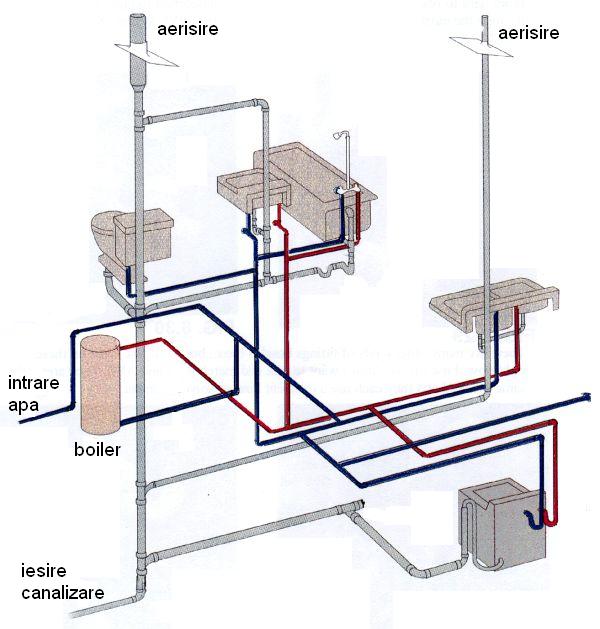 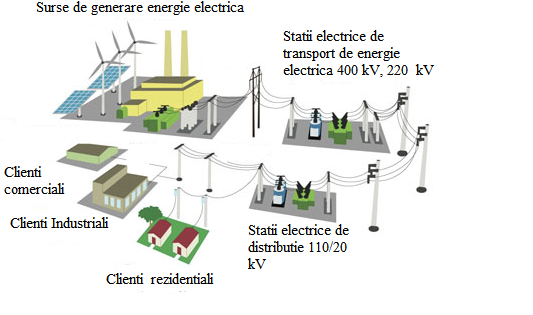 Schema de alimentare cu gaze a unei localități
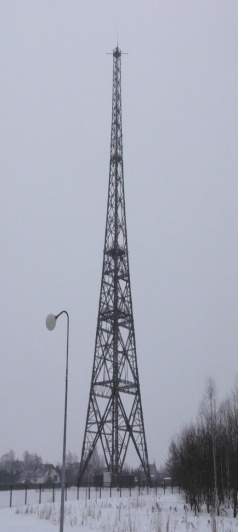 5
6
4
3
7
2
1
Reteaua de telecomunicatii
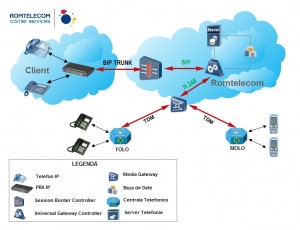 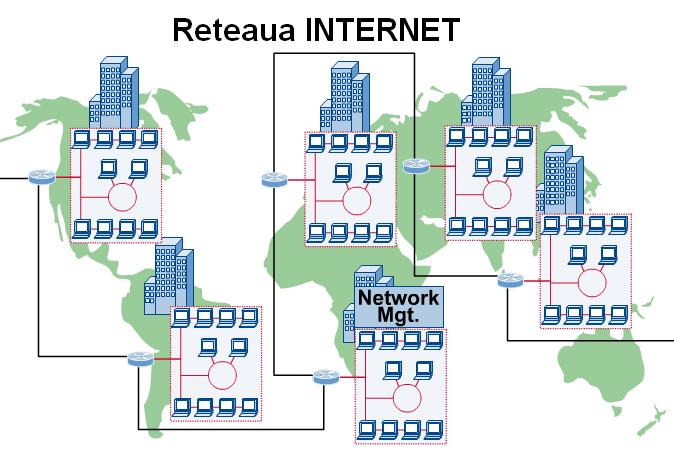 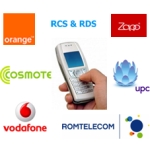 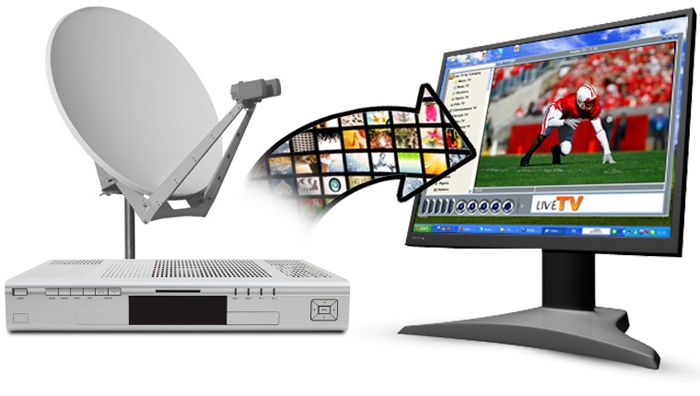 TRANSPORTURI
Căi și mijloace de transport
Căi de transport:
 terestre
 rutier
 feroviar
 pe apă 
 rute fluviale
 rute maritime
 canale navigabile
 aeriene – culoare de zbor
 speciale
Mijloace de transport
 mijloace pentru transport persoane
 publice
 private
 mijloace pentru transport marfă